The Effect of WWII on the Lifespan of the Black Population
Adriana Lleras-Muney (UCLA)
Tommy Morgan (BYU)
Joseph Price (BYU)
William Wygal (UCLA)

April 2024
1940s: Decade of greatest improvement in welfare for Black Americans
Largest increases in wages & decreases in mortality 1940-2020
Black/White ratios/gaps in labor market outcomes fell (Brouillette et al. 2021)
LE grew by 8 years, about ½ of gains up to 1980 (Preston et al. 2003) 
a
What happened during WWII?
WIII production: $3.1T in gov’t expenditure in war contracts tied to Anti-Discrimination Order in hiring for contract recipients, Executive Order 8802 (1941)
“As a prerequisite to the successful conduct of our national defense production effort, I do hereby reaffirm the policy of the United States that there shall be no discrimination in the employment of workers in defense industries or government because of race, creed, color, or national origin.”​
“All contracting agencies of the government of the United States shall include in all defense contracts hereafter negotiated by them a provision obligating the contractor not to discriminate against any worker.”​

WWII Draft: 16M men served in WWII (⅓ of population), ~450,000 died.
This paper: were Black populations better off in the long run?
Use longevity to assess impact of these contracts on long run welfare using longevity as the outcome:
Comparable to income in terms of its impact on welfare (Brouillette et al. 2021)
Captures economic and non-economic shocks throughout life
a
Look at 
Effects of WWII expenditures and associated anti-discrimination policies
Effects of serving in WWII
The effect of WWII on the economic outcomes of the Black population
1940-1950 wage compression and Black-white wage convergence (Maloney, 1994, Margo 1995). Causes?
NLB wage controls (Vickers and Ziebarth 2022)
Occupational upgrading (Margo 1995, Collins 2000, Collins and Bailey 2006) due in part to anti-discrimination efforts during war (Collins 2001)
Role of war contracts
WWII contracts explain a substantial part of the skill upgrading and wage increases among Black workers (Aizer et al. 2020)
Effects persist into 1970s
Union integration & decreases in discrimination in North
Economic changes in the South. 
Caused   schooling for children, esp. in places with new plants (Garin and Rothbaum, 2022)
Caused large Black migration (Boustan 2009)
Predictions for the effect of WWII contracts on lifespan
Greater incomes better health. But
Ambiguous effect of income on longevity (Lleras-Muney 2022)
Blacks given worst jobs 
Post-1970 deterioration of locations for Blacks (Derenoncourt 2021)
Migration increased Black mortality (Black et al. 2015; Aaronson et al. 2021)
Local Black workers’ economic outcomes hurt by in-migration (Boustan 2016)
The effect of WWII draft
Indirect effects: 
Improved economic outcomes of Blacks: in places where Whites died, Black outcomes improved Ferrara (2022)

Direct effects: potentially positive
ST: increased risk of dying during war for Whites but not Blacks.  
Only ~700 out of 1.2M Blacks died in combat – segregated Army did not sent Blacks to combat (Greenwald 2023).
LT: potentially beneficial effects
GI Bill increased education and labor market of Black workers (Turner and Bound 2003, Thomas 2017) 
WWII veterans earn more in labor market: training, prestige?
For Whites, earnings gains due to selection (Angrist and Krueger 1994, Collins 2000)
Predictions for health and lifespan
Ambiguous: better economic conditions (perhaps) but these may not translate into better health.

The effect of WWII service on later mortality:
Some find WWII vets have higher mortality (Bedard and Deschênes 2006, Elder 2009)  but do not study Blacks separately
Observational studies (Landes et al. 2017, Sheehan and Hayward 2019) find Black WWII vets die at lower rates

Selection a large concern, particularly for Blacks
Rejection rate: Blacks ~40% v. Whites ~28%. Main rejection reasons for Blacks: “illiteracy and mental deficiency” and syphilis (Goldstein 1951)
Effect of WWII contracts on lifespan
Intuition for empirical approach
Follow Aizer et al. (2020): Compare living individuals in cities receiving large v small contracts, conditional on manufacturing base & draft rates
Allocation based on existing manufacturing capacity
Not political considerations (Rhode, Snyder & Strumpf 2018), government employment, labor availability (Brunet 2018), or demographics (Aizer et al. 2022)
WWII contracts and draft rate negatively related

Use Whites as comparison
Except where plants were built, contracts did not improve economic conditions for Whites (Fishback & Cullen 2013; Li & Koustas 2019; Brunet 2018; Jaworksi 2017, Aizer et al. 2020)
Map of WWII Expenditures across metro areas
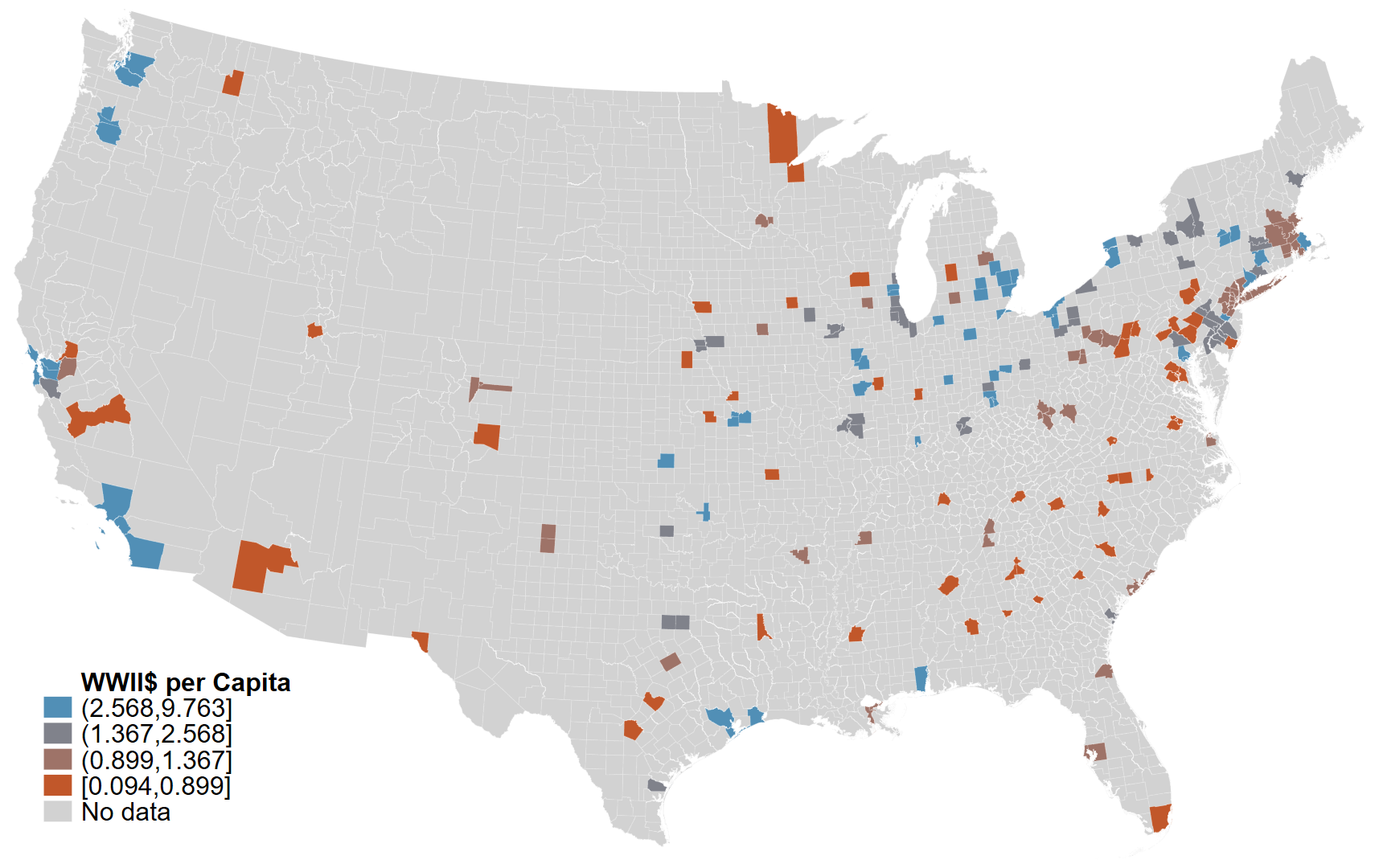 Mean expenditure more than twice pc GDP in 1940
Data
NEW 1940 Census matched to death dates from FamilySearch.org
Many sources of death info
Matched by hand and by algorithms
a
ICPSR WWII Expenditures
Total $ across all war years at MSA level
a
Sample: All death-linked Black & White people ages 20-50 in 1940 Census living in 152 cities receiving WWII$
Match rates LOW: 4.2% of Black men and 2.7% of women (v. 35% and 28% for Whites)
Sample is more educated, has higher wages than average in the population, and more likely to be married and have kids.
Empirical approach
Preliminary evidence: contracts increased lifespan
More contracts higher lifespan
Men
Women
But seems also true of Whites…
No effects for Whites
1 s.d in $ (1.3) Increase age at death by 0.4 and 0.6 for Black men and women, though results for women sensitive (panel C)
Closes male Black-White gap in lifespan by ½.
Other results
Effects greater for those living in the South
Suggest greater incomes main mechanism. 
Larger for those not in defense industries in 1940
Similar if drop largest cities, or look at cities with a large share Black. 
Largest effects for men ages 30-34 and women ages 25-29
The effect of serving in WWII on lifespan
Data
NEW: WWII enlistment records matched to death dates from FamilySearch.org & to 1940 census records
Only 9 (out of 16M) records survive

Presumed civilian sample: 1940 Census matched to death dates from FamilySearch.org, removing enlisted men.
Many civilians are likely misclassified. 

Sample: men born 1910 to 1930
Match rate for Blacks (~7.6%) (v. 41% for Whites)
Sample with deaths less selected
Empirical approach
Effect of serving on lifespan
Black enlisted men lived longer, safer during war years
Not true of White men. Evidence of misclassification.
Veterans live longer
Controls lower coefficients substantially
Effect still positive for Black males
Preferred approach: RD around V-day
Probability of serving fell after V-day
But 1-data noisy for Blacks and 2-exhibits seasonality
Lifespan falls after V-day
But 1-data noisy for Blacks and 2-exhibits seasonality
cohorts turning 18 +/-1 year after V-day with exact age of birth
Results insignificant for Blacks
Magnitudes implausible. Truncation also a worry.
RD-DD next?
Other results
Other IV strategies yield similarly inconclusive results
FS is significant
RF and IV are not significant for Blacks or Whites though IV estimates are negative (rather than positive)

Also estimated a regression-kink model: nothing is statistically significant regardless of choice.

Despite having the largest data ever assembled to study Black WWII veteran outcomes, results on the effects of WWII service on mortality unclear.
Conclusion
WWII production efforts improved the economic conditions of Black men and their families
They ultimately increased their longevity and lowered racial gaps in lifespan
Effects of WWII military service unclear
Evidence of significant selection

Limitations
Although our samples are large compared to those used in the literature, match rates for Blacks are very low
Cannot study effects of WWII$ on migrants.
Appendix
Low match rates for Blacks: about 4.2% of Black men and 2.7% of women (v. 35% and 28% for Whites)
Sample is more educated, has higher wages than average in the population, and more likely to be married and have kids.
Back
Match rate for Blacks (~7.6%) (v. 41% for Whites)
Sample with deaths less selected 
Vets live longer, particularly Black ones
Back
WWII$ do not predict match rates
Back
Back